فارسی نهم 
همزیستی بامام میهن
مدرس : زهرا بردبار
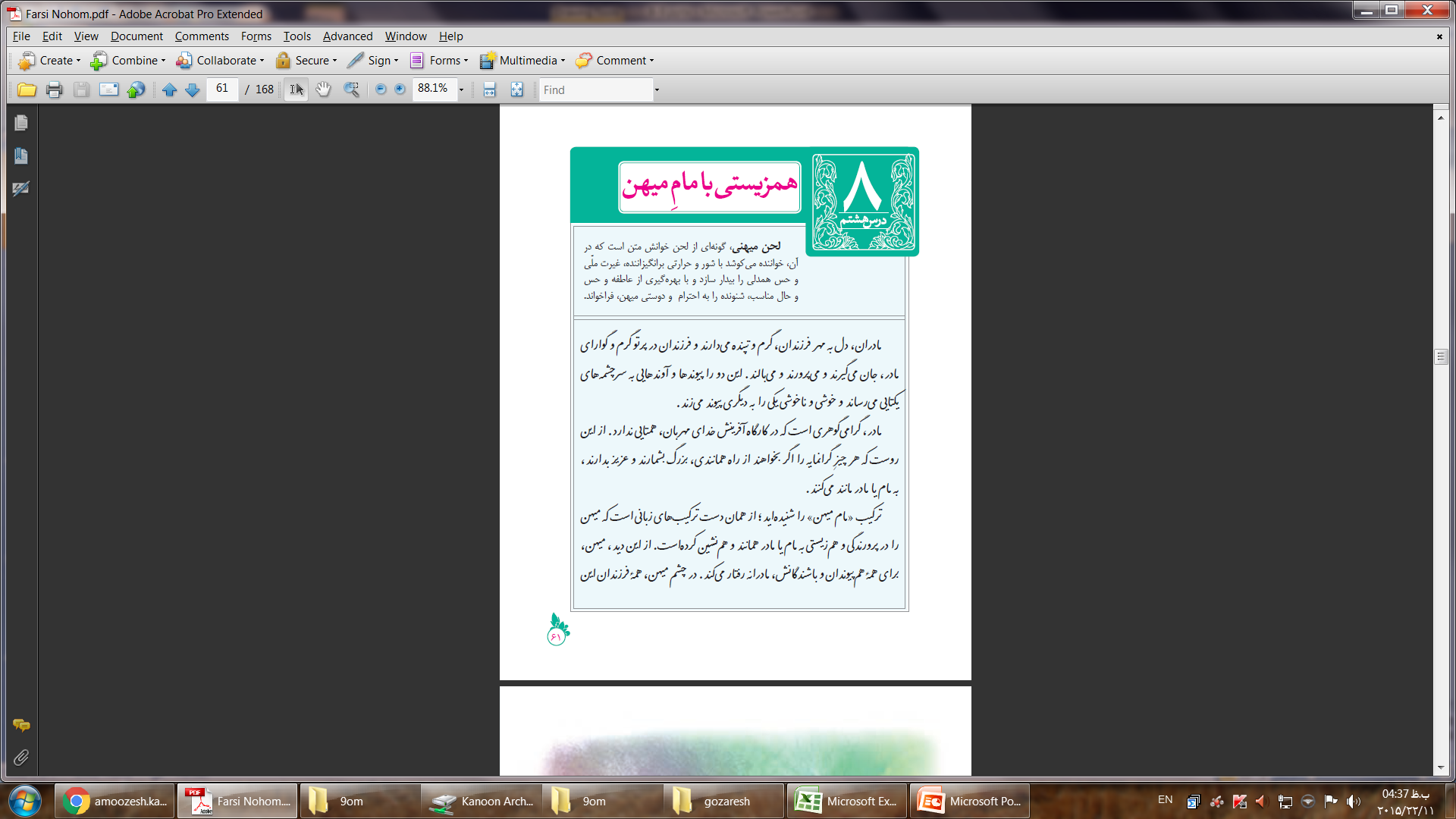 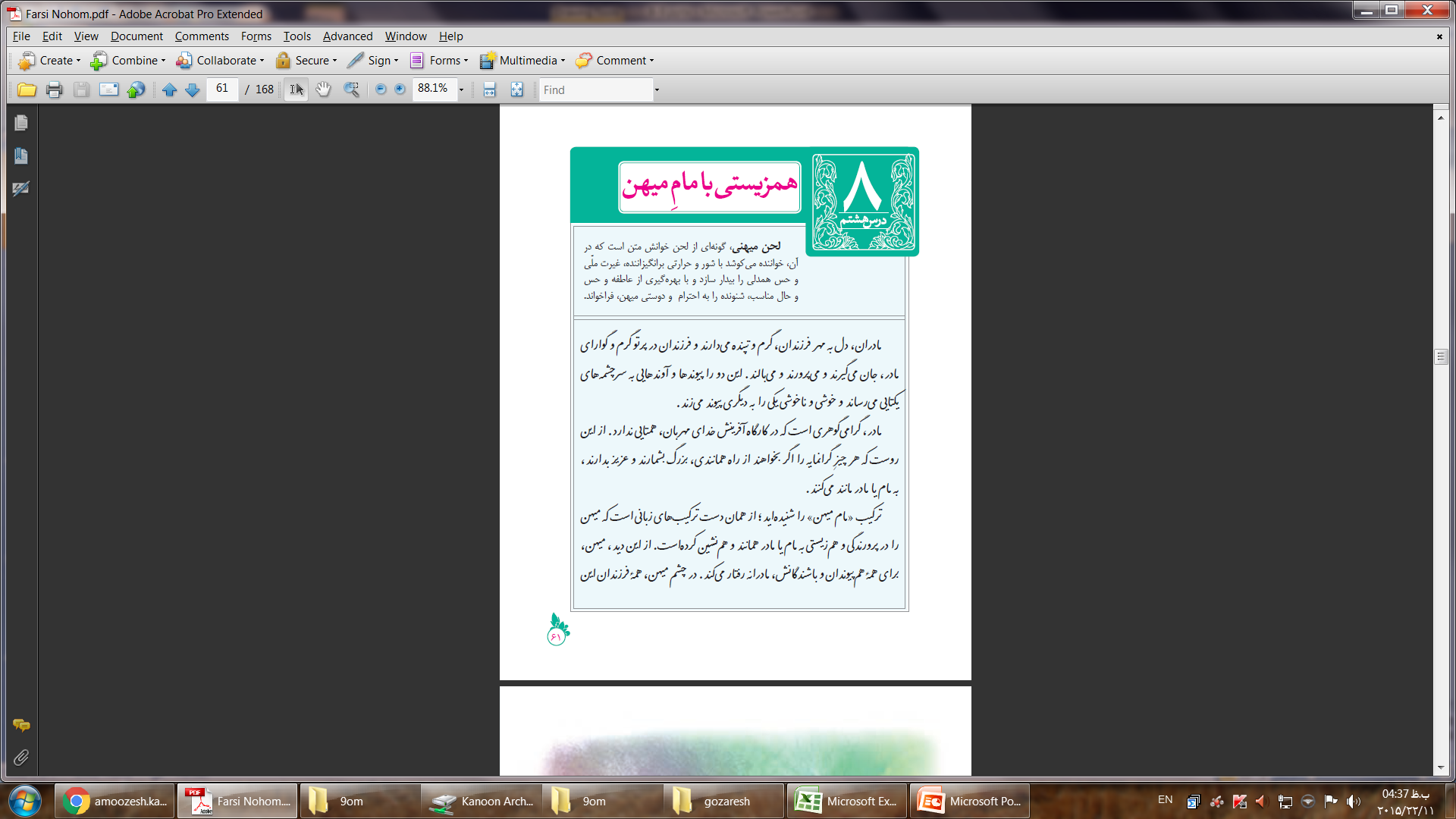 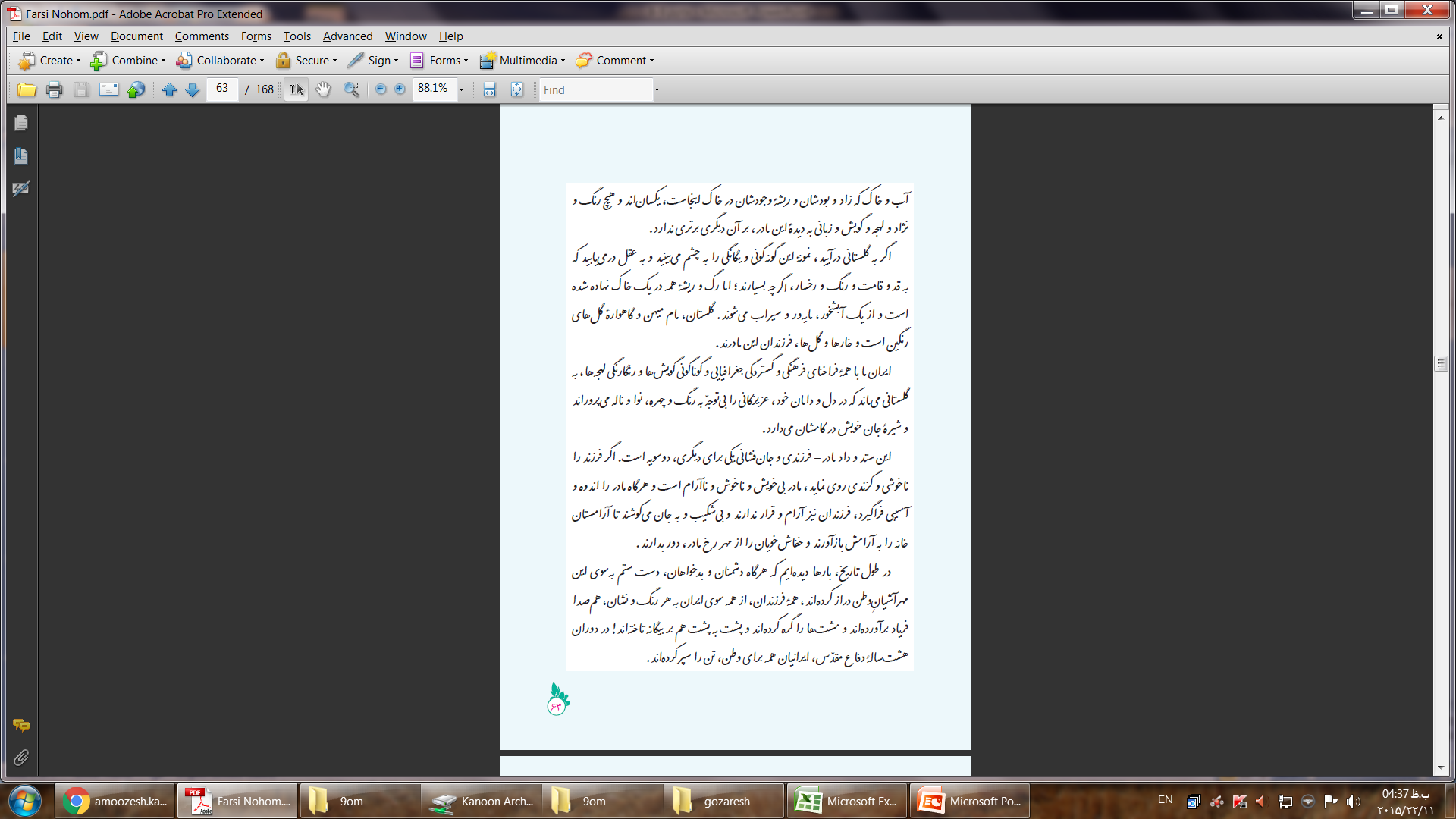 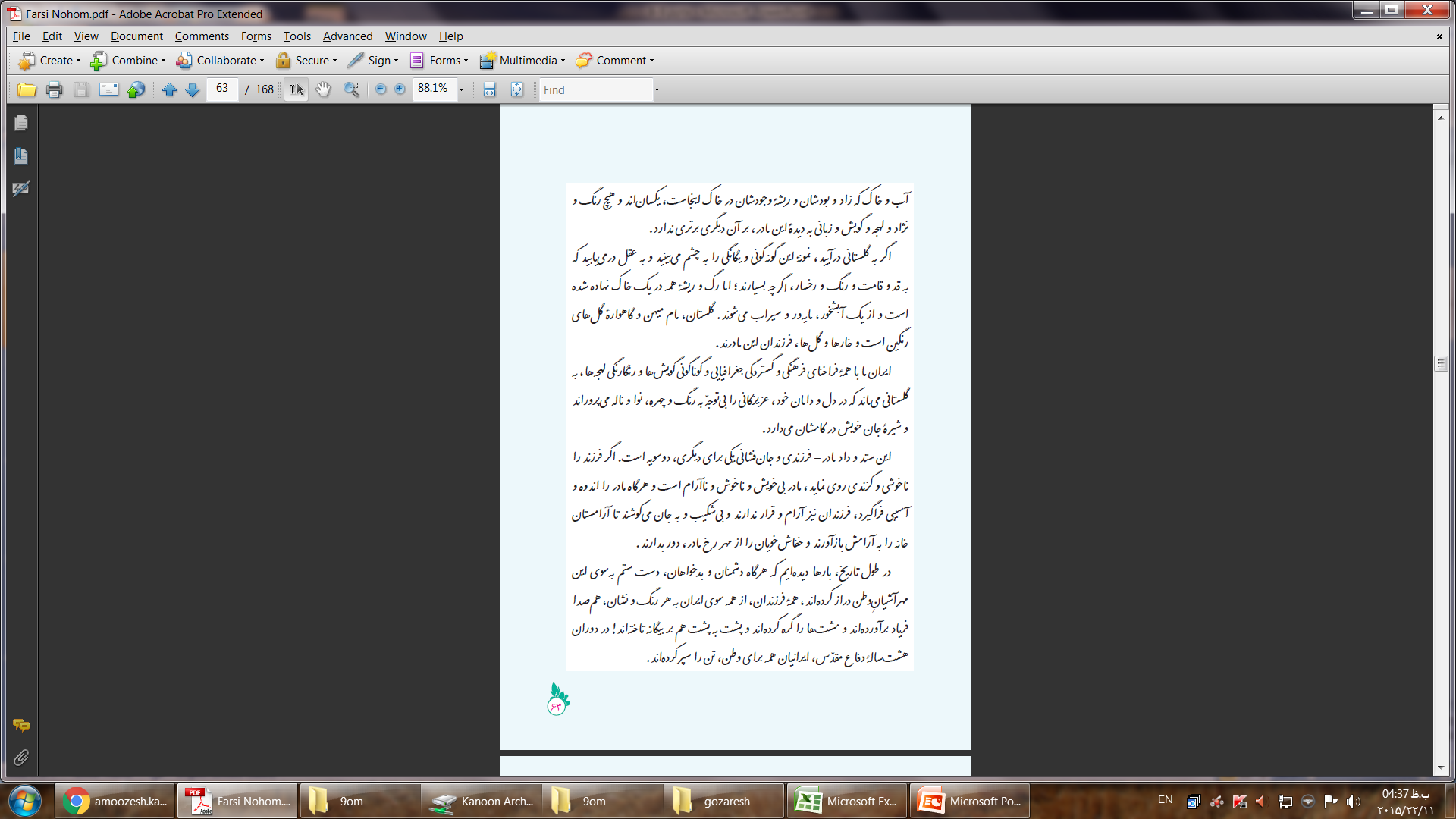 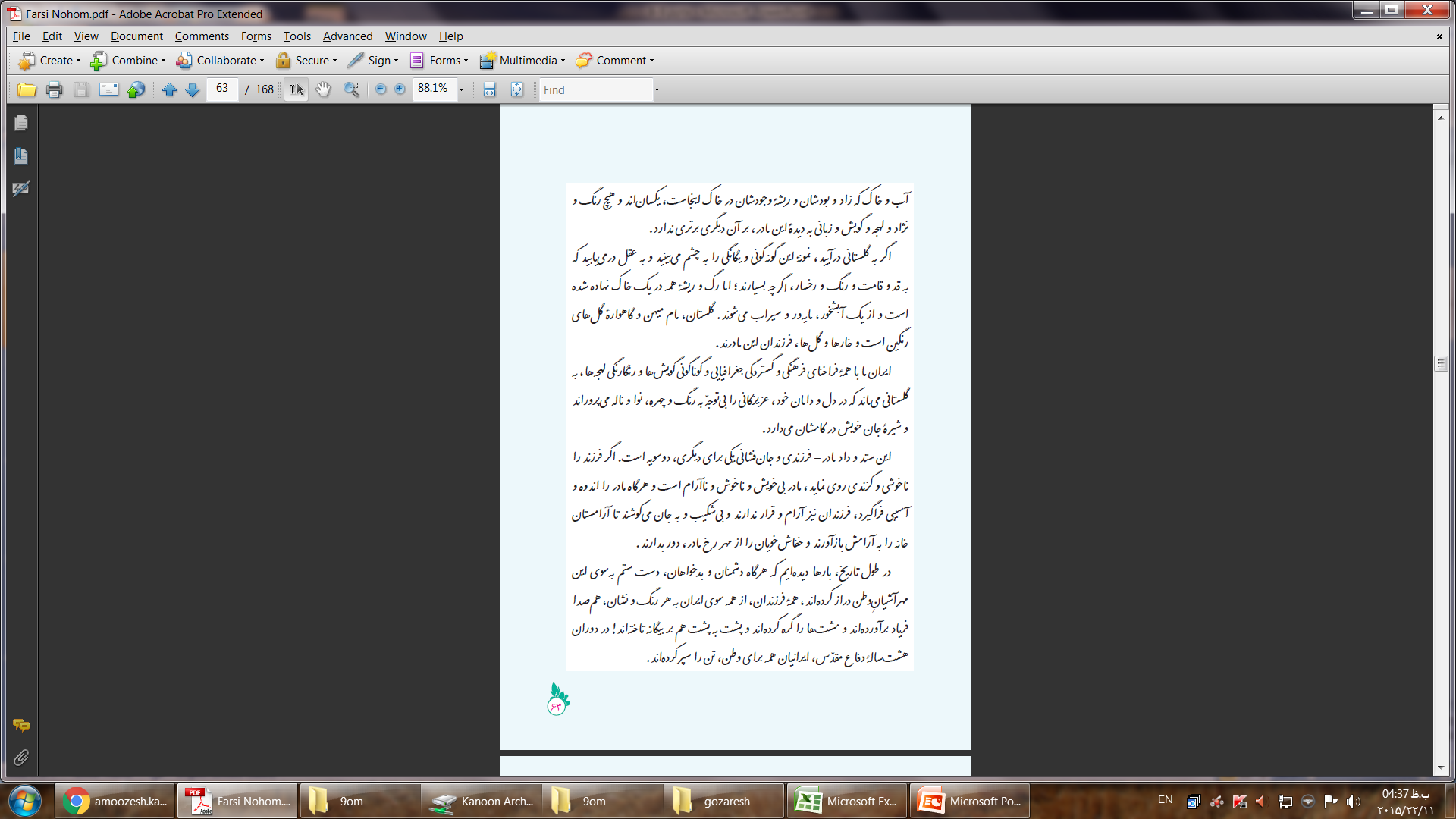 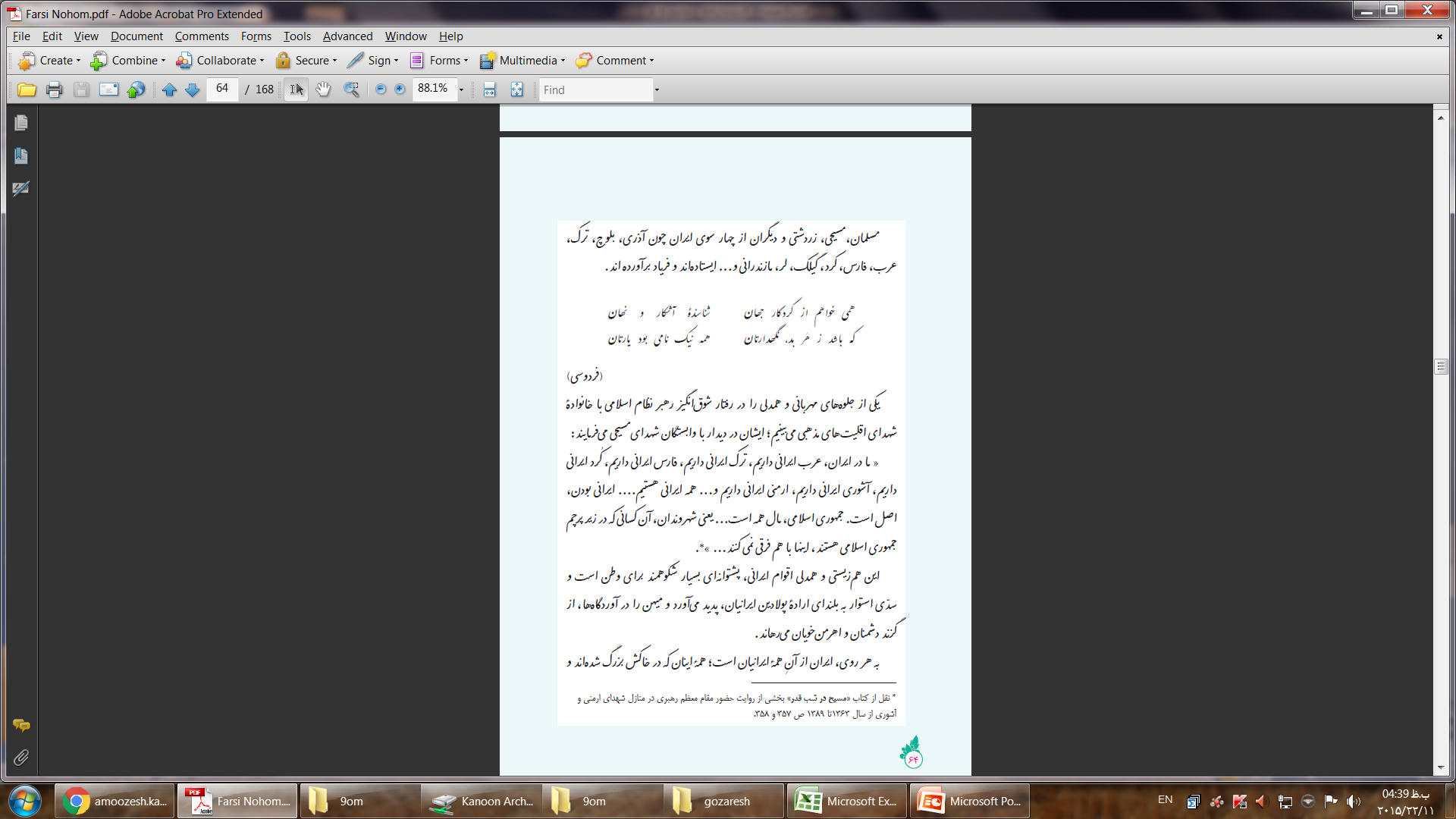 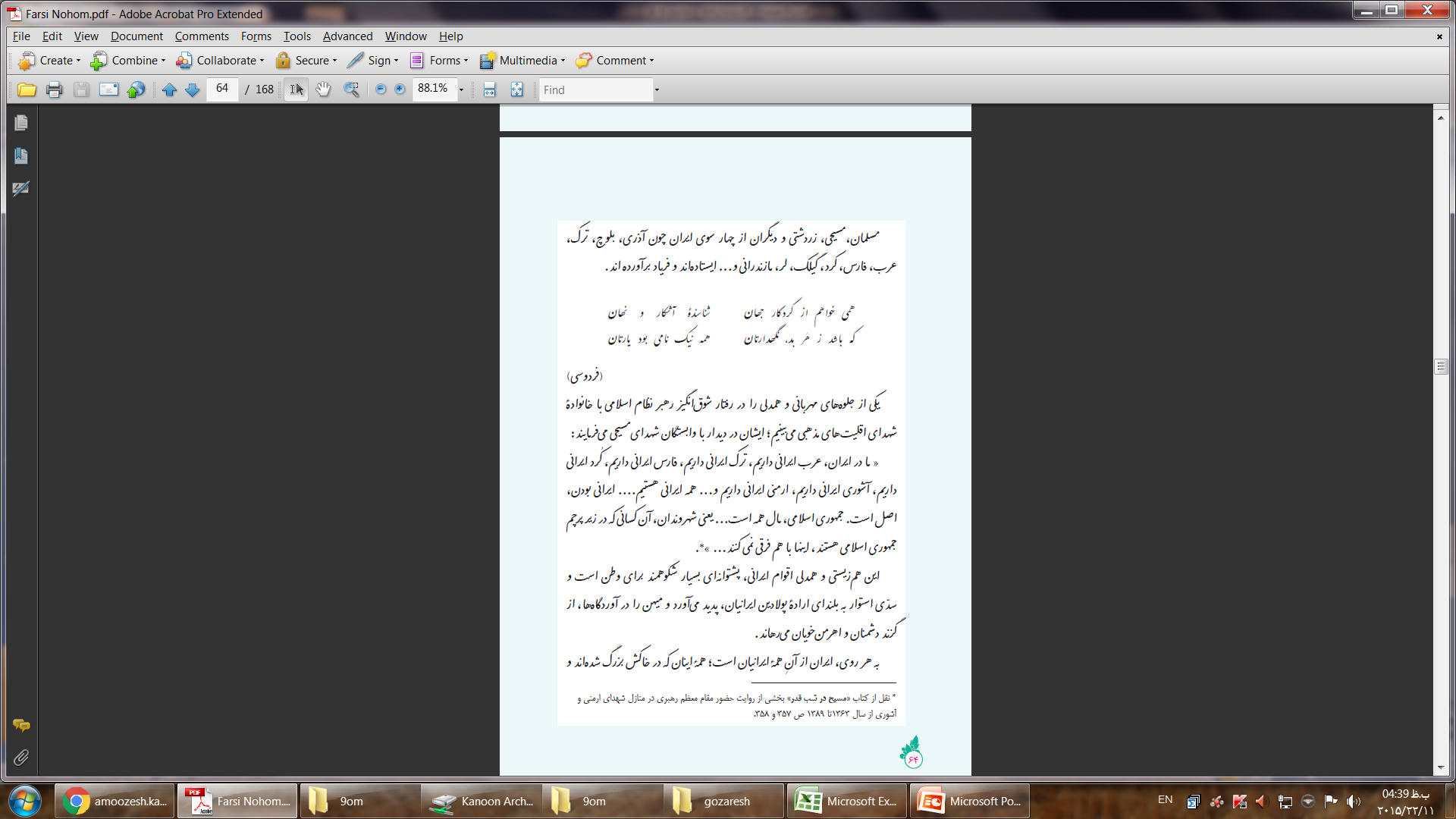 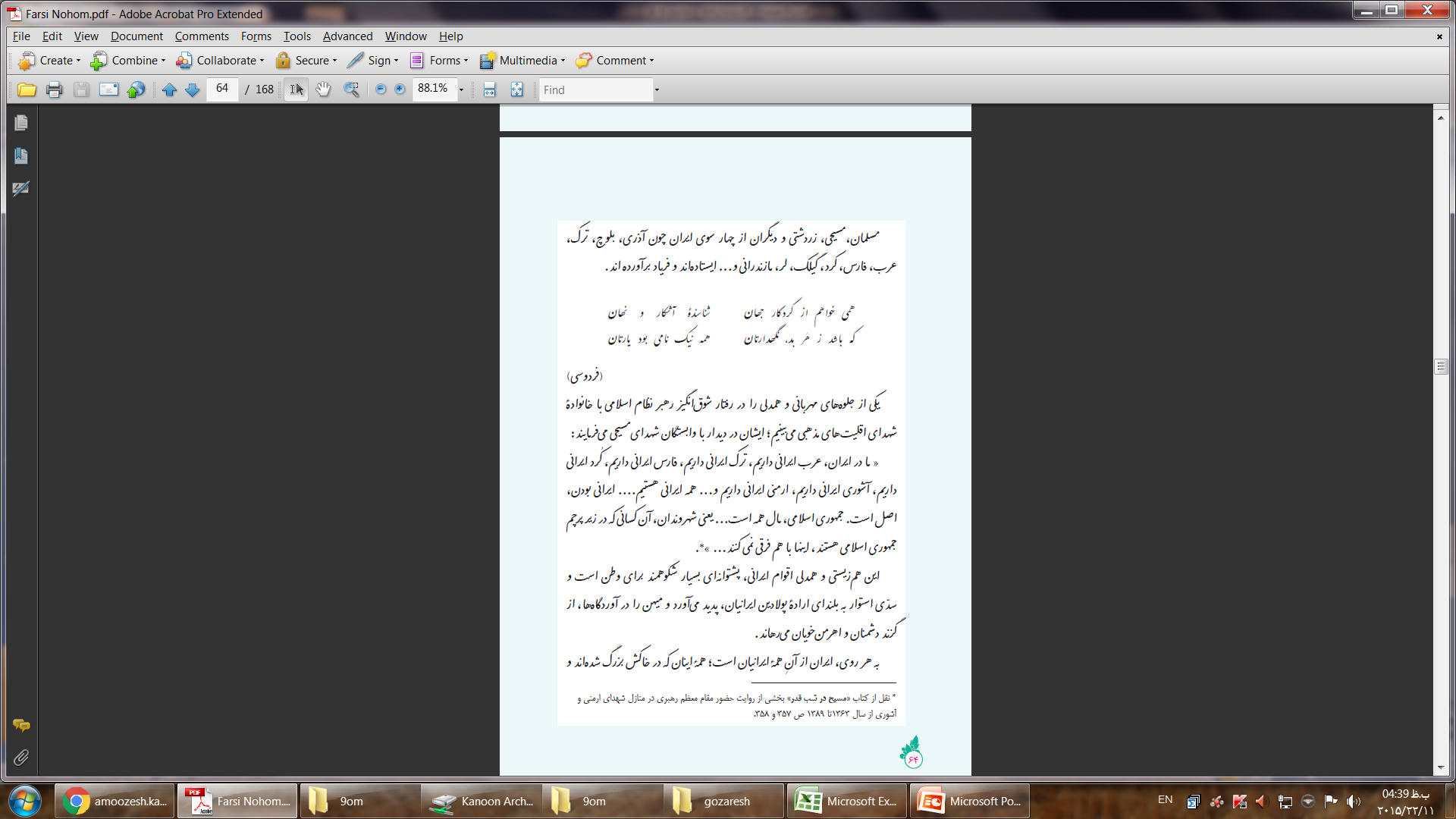 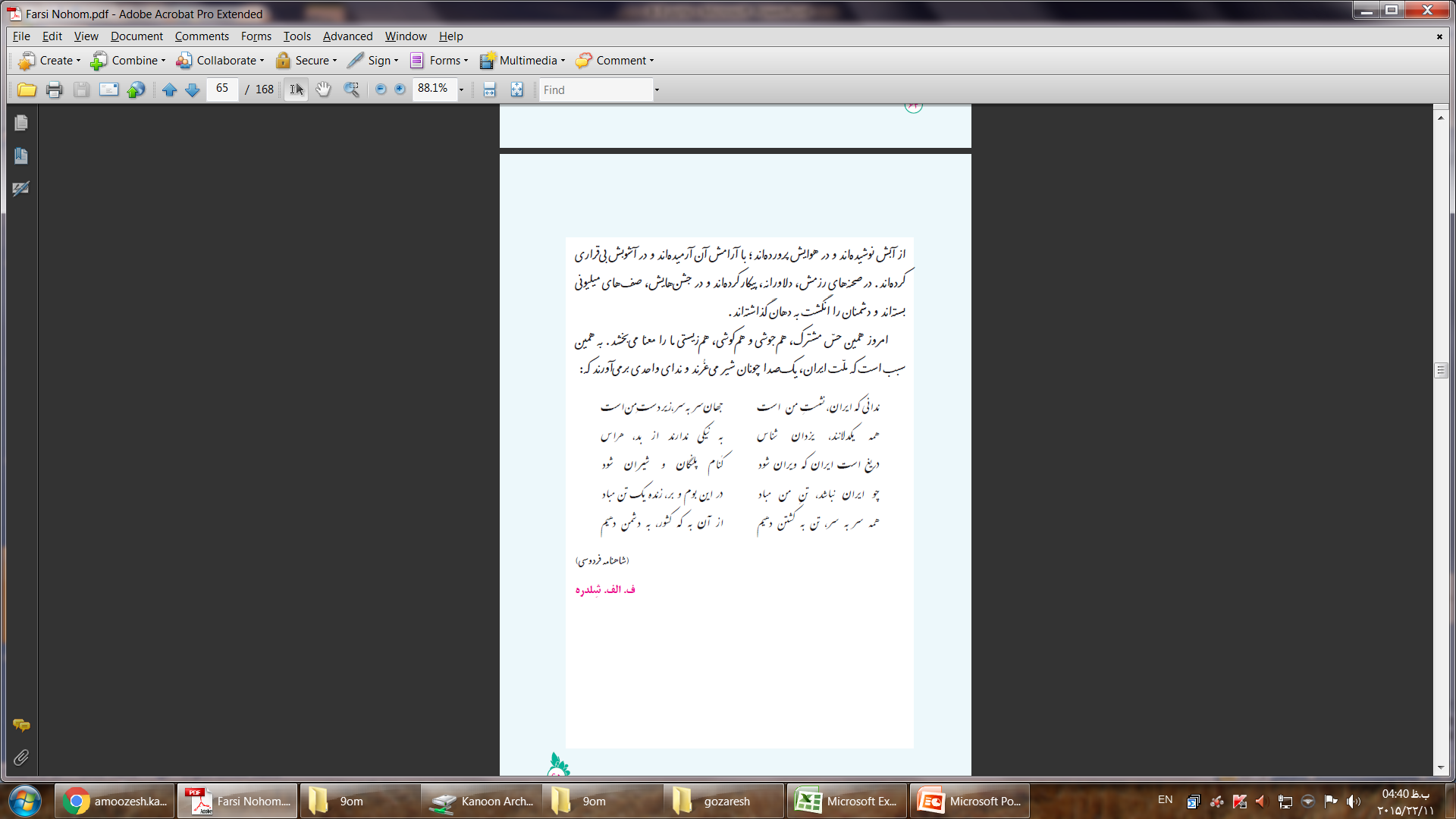 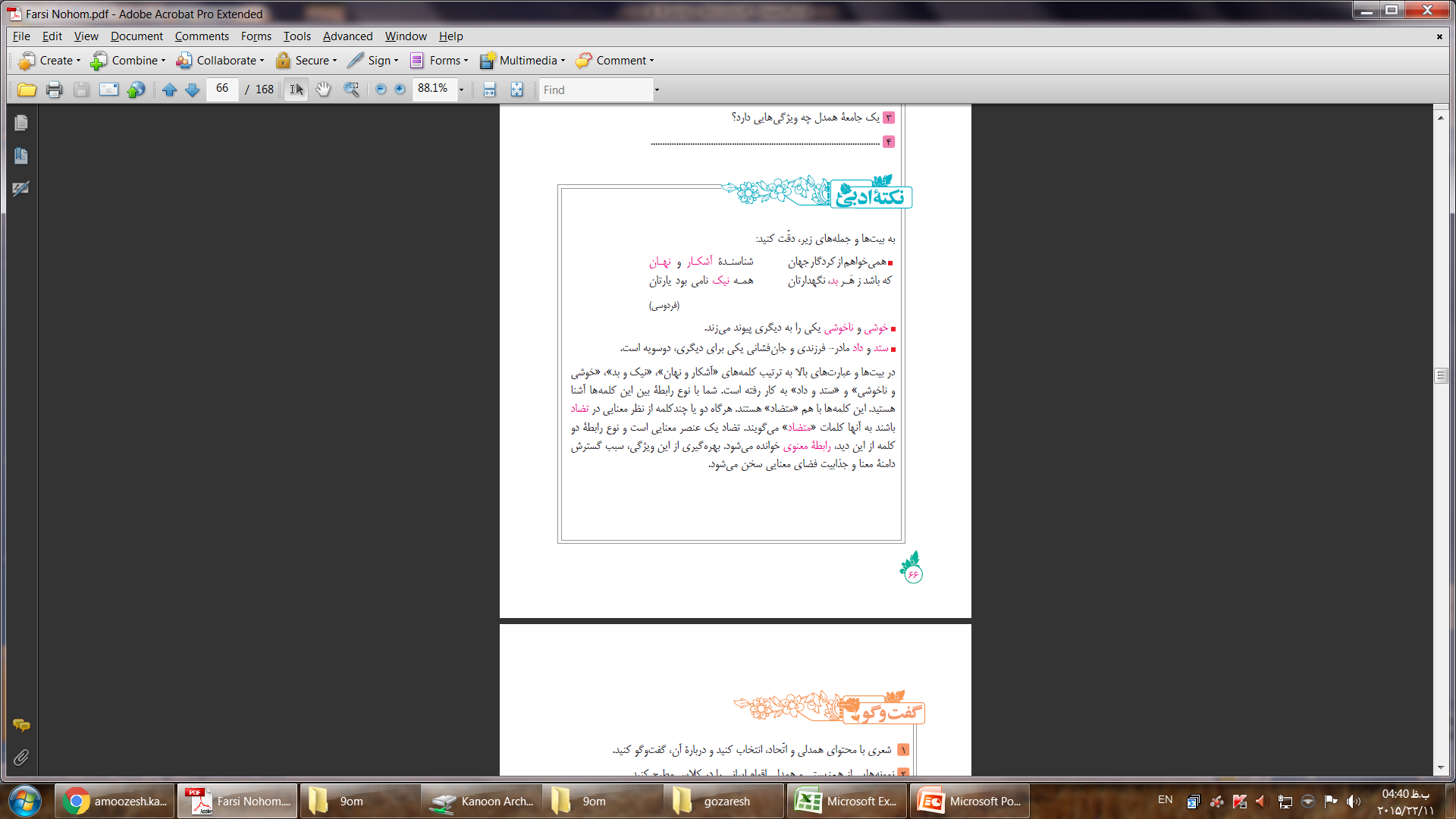 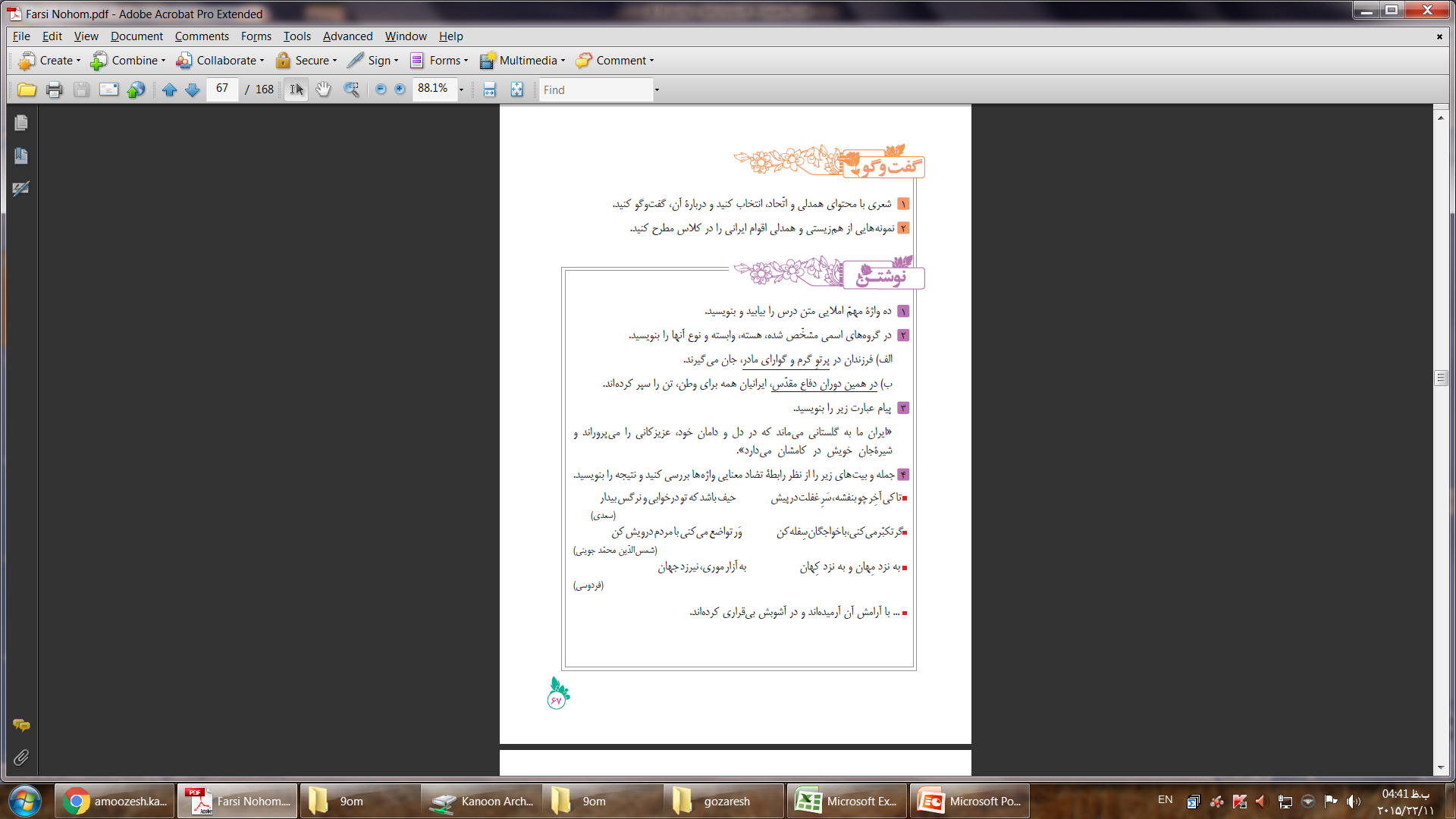 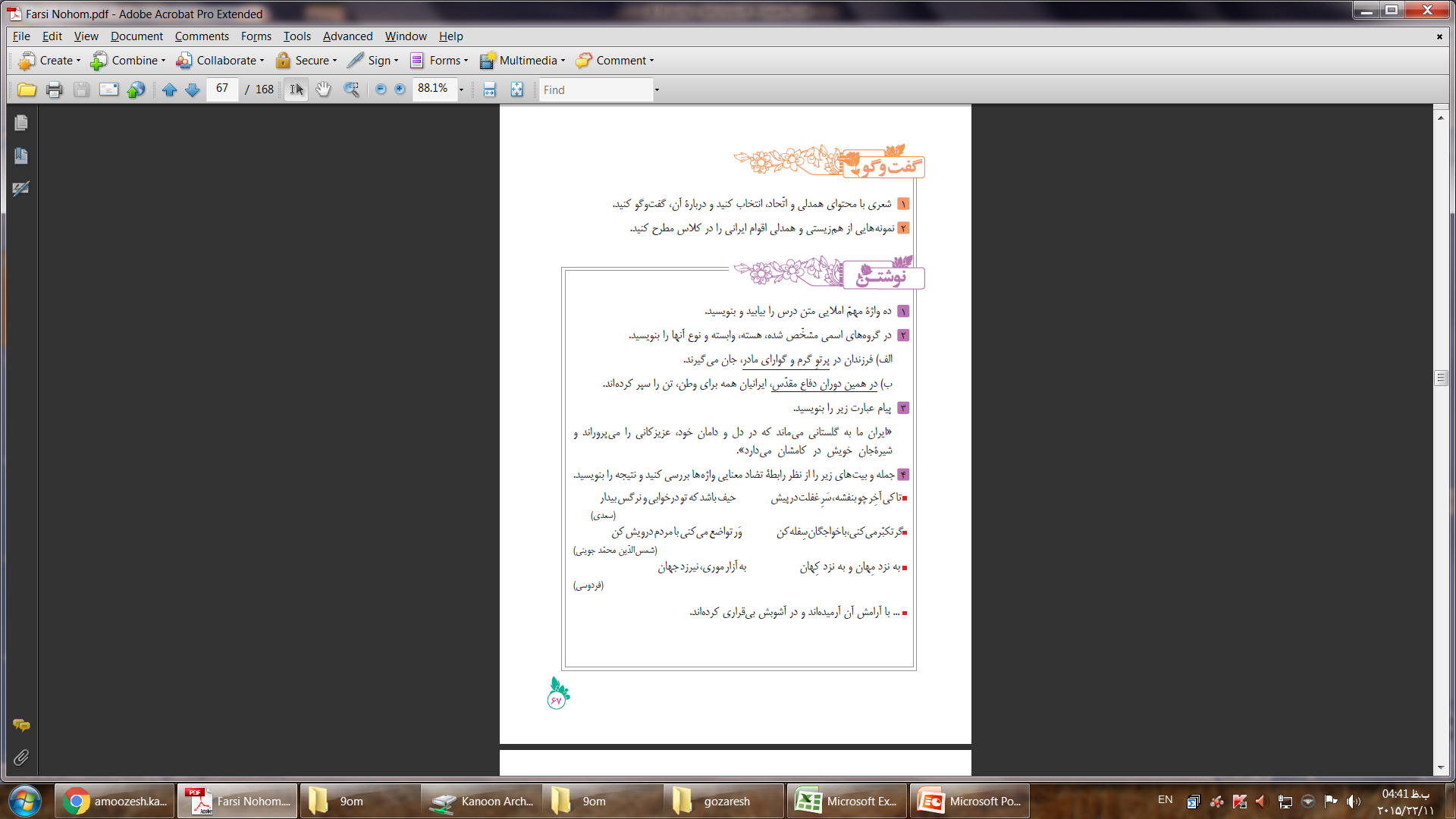 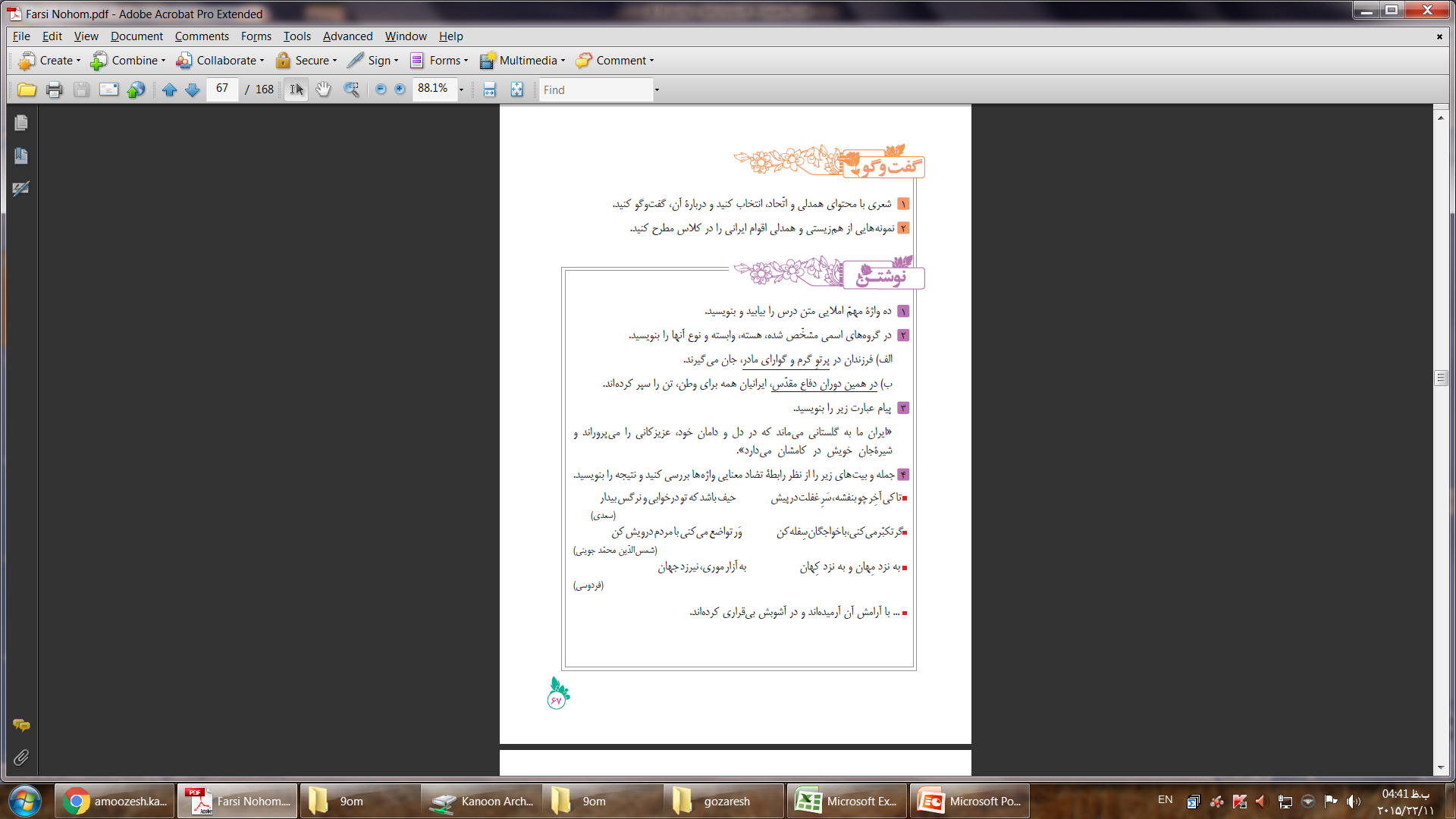 پایان